ТЕЛЕБАЧЕННЯ
Телебачення— загальний термін, що охоплює всі аспекти
технології та практичної діяльності, пов’язаних з передачею
зображень із звуковим супроводом на далекі віддалі.
Телебачення є потужним засобом комунікації, засобом
масової інформації.
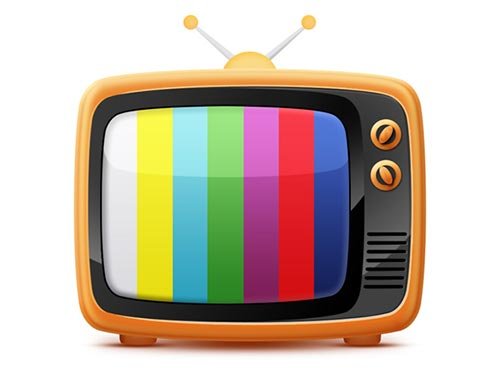 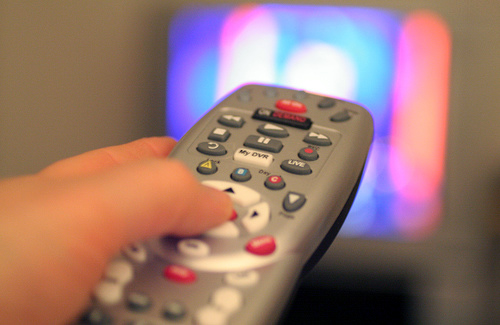 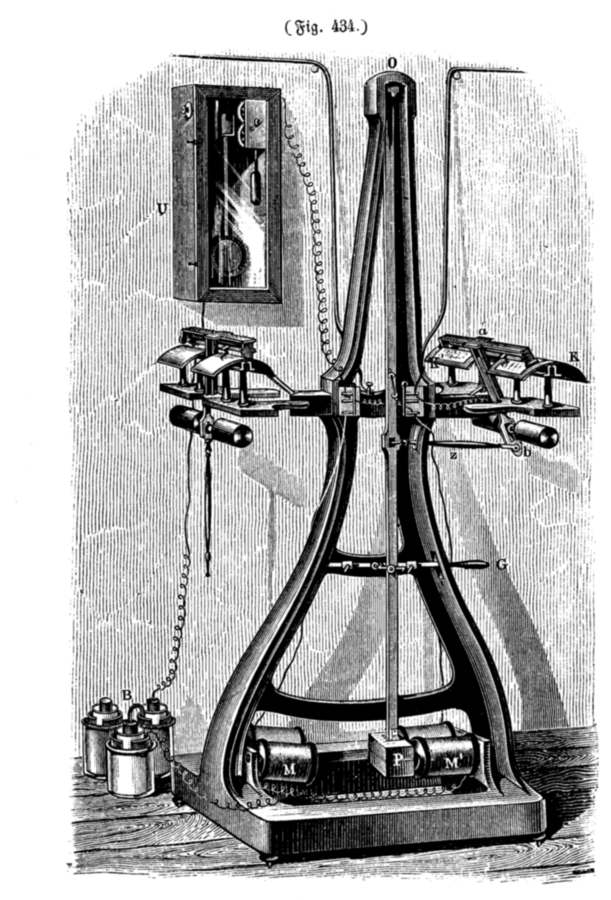 Перші зображення, передані з використанням електрики, були
Відправлені давніми механічними факсами, у ​​тому числі пантеле-
графами, опрацьованими в кінці дев'ятнадцятого століття. Кон-
цепція передачі за допомогою електрики рухомих телевізійних
зображень вперше з'явилася в 1878 році, невдовзі після винаходу
телефону, як телефоноскоп.
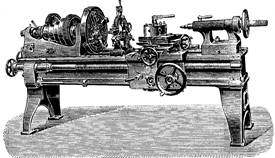 У 1884 році Пауль Ніпков, 23-річний студент університету в Німеч-
чині, запатентував першу електромеханічну систему теле-
бачення, яка використовувала сканувальний диск, що обертався
переміщаючи спіральні ряди отворів, через які здійснювалась
растеризація (формування зображення на моніторі).
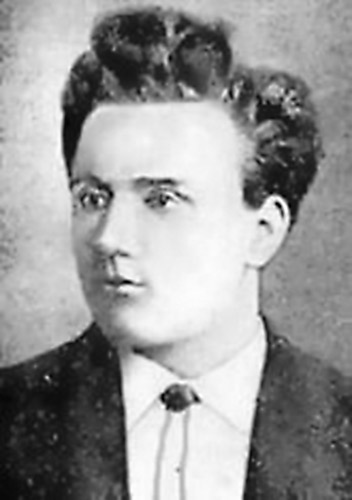 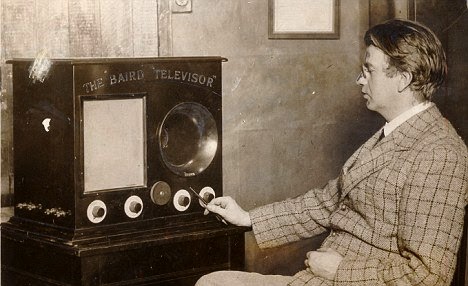 У 1907 році російський вчений Борис Розінг став першим
винахідником, який використав електронно-променеві тру-
бки (ЕПТ) в приймальнику експериментальної системи теле-
бачення. Він використав дзеркальний барабанний сканер.
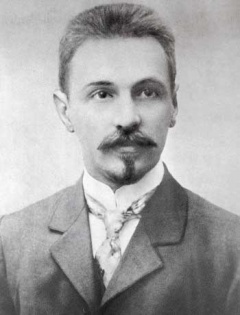 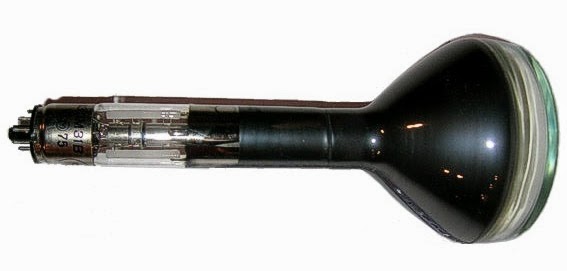 ВЧЕНІ, ЩО ПРАЦЮВАЛИ НАД РОЗРОБКОЮ
             ТЕЛЕВІЗІЙНИХ СИСТЕМ:

Джон Берд
Кальман Тіганий
Лев Термен
Герберт Івс
Філо Фарнсуорт
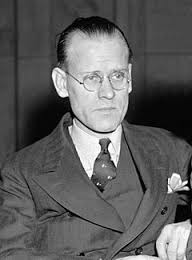 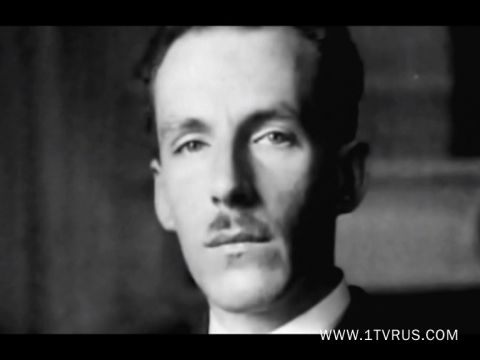 Джона Берда називають «винахідником телебачення»,
                      або «батьком телебачення»
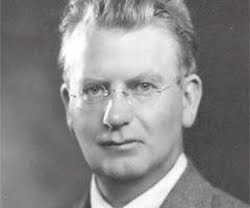 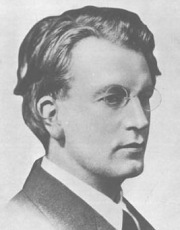 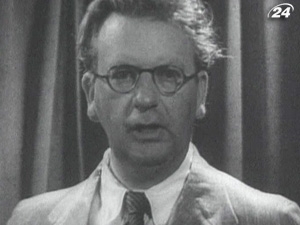 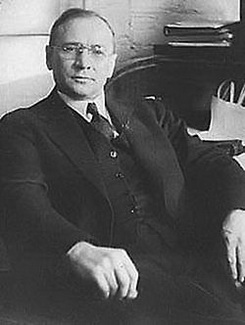 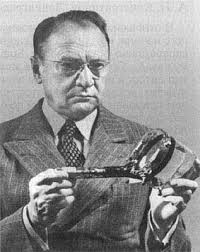 Справжній прорив у техніці електронного телебачення здійснив 
учень Б. Розінга В. К. Зворикін — в 1923 році він подав заявку на
патент телебачення, засноване повністю на електронному принципі.
А в 1931 році створив першу в світі передавальну електронну
трубку з мозаїчним фотокатодом, названу «іконоскопом», пок-
лало початок розвитку електронного телебачення.
Іконоскоп — перша електронна передавальна телевізійна трубка,
що дозволила почати масове виробництво телевізійних приймачів.
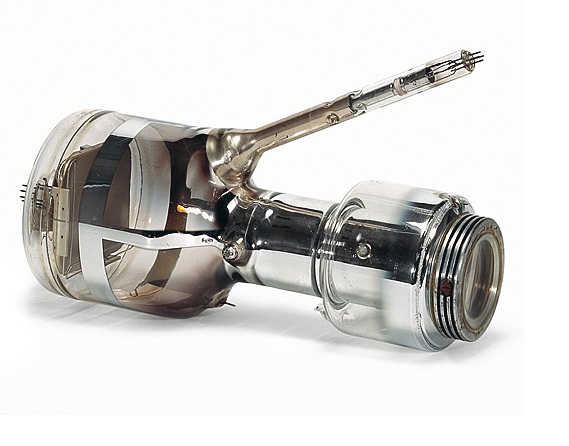 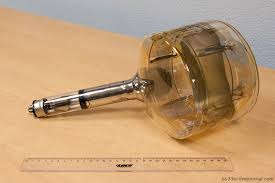 Будова іконоскопу
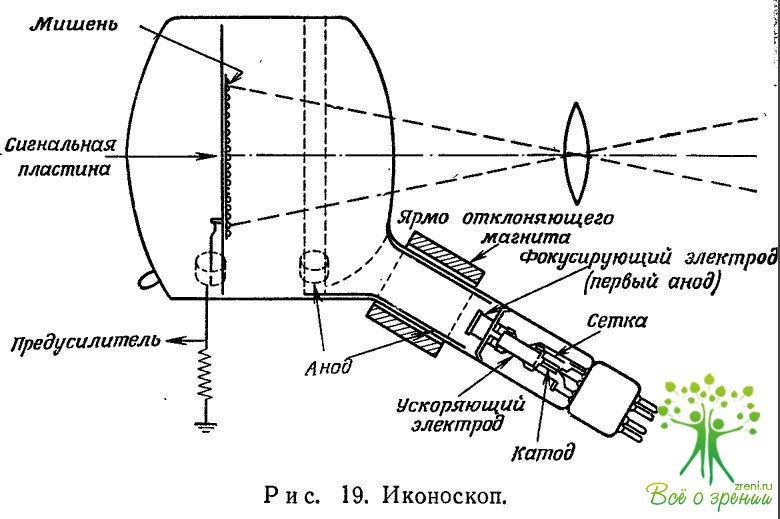 2 листопада 1936 ВВС почало передачі першого у світі 
публічного регулярного телебачення високої чіткості
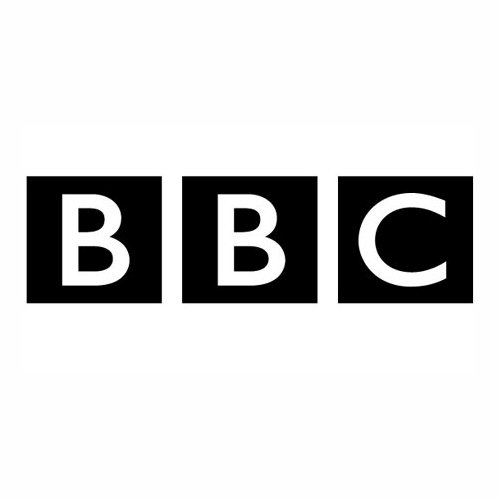 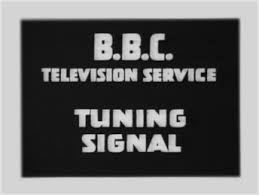 Супутникове телебачення — система передачі телевізійного
сигналу від передавального центру до споживача через штучний
супутник Землі, розташований на геостаціонарній навколоземній
орбіті над екватором.
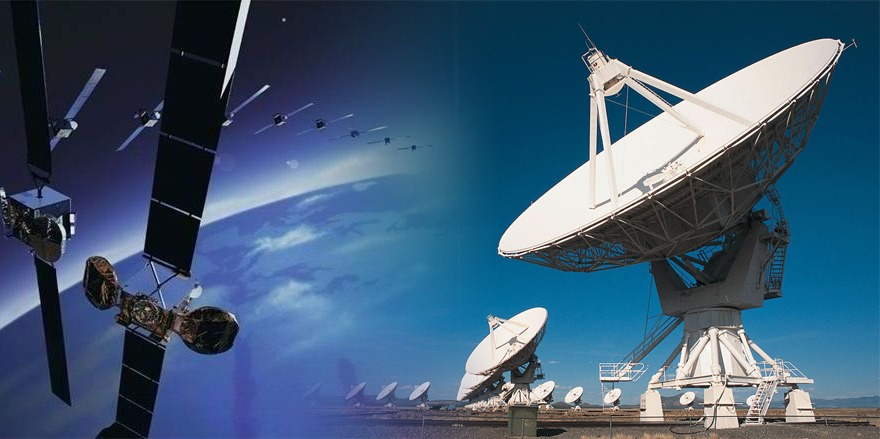 Цифрове телебачення  — галузь телевізійної техніки, в якій
передача, обробка та зберігання телевізійного сигналу
відбувається у цифровій формі.
Компанія Зеонбуд побудувала національну цифрову телемережу
DVB-T2, що містить у собі 32 канали, включаючи канали 
високої чіткості.
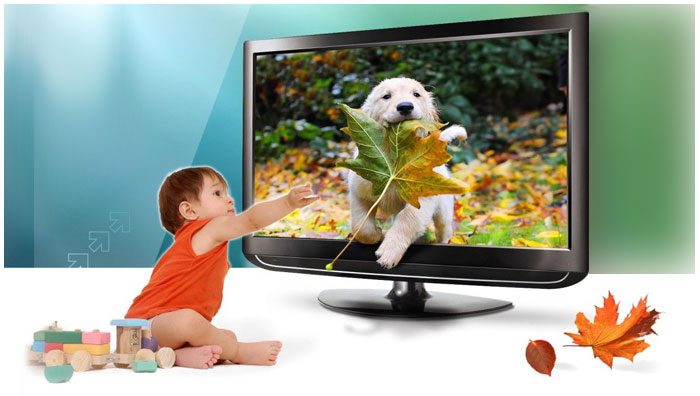 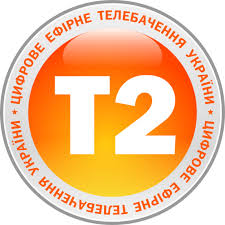 Частина віруючих людей (православні, католики, мусульмани,
 іудеї) виступають проти наявності телебачення в будинках. 
 Для цього використовують різні аргументи, від звернень до
 релігійних догматів до досліджень, які стосуються впливу
 телебачення на фізичне і психічне здоров'я людей.
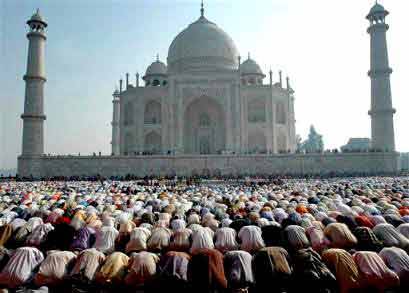 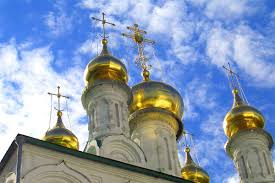 Дякую за увагу!
Афонін А. 9А